Ecclesiastes II  Wisdom from Solomon
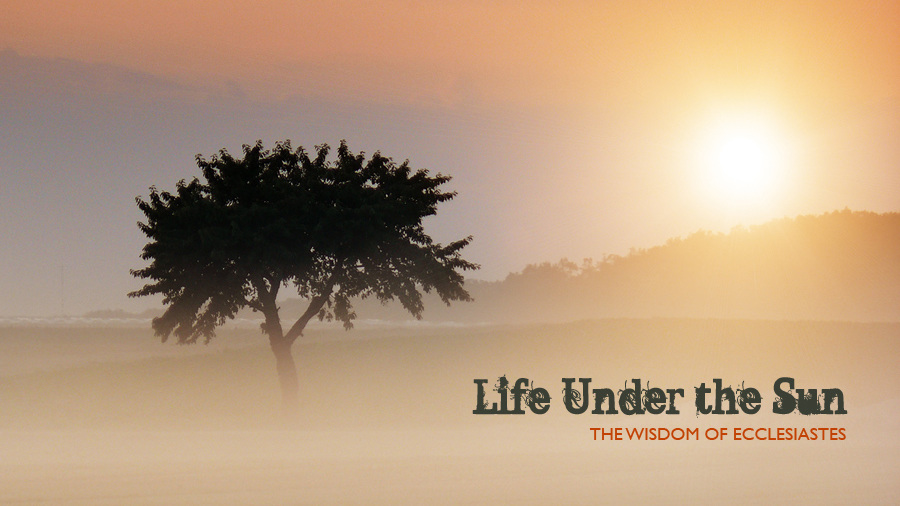 Ecclesiastes I:

Under the sun, life is 
Meaningless, Meaningless!
Without God:
Knowledge is meaningless

Wisdom is meaningless

Pleasure is meaningless

Accomplishments are meaningless

They are chasing after the wind
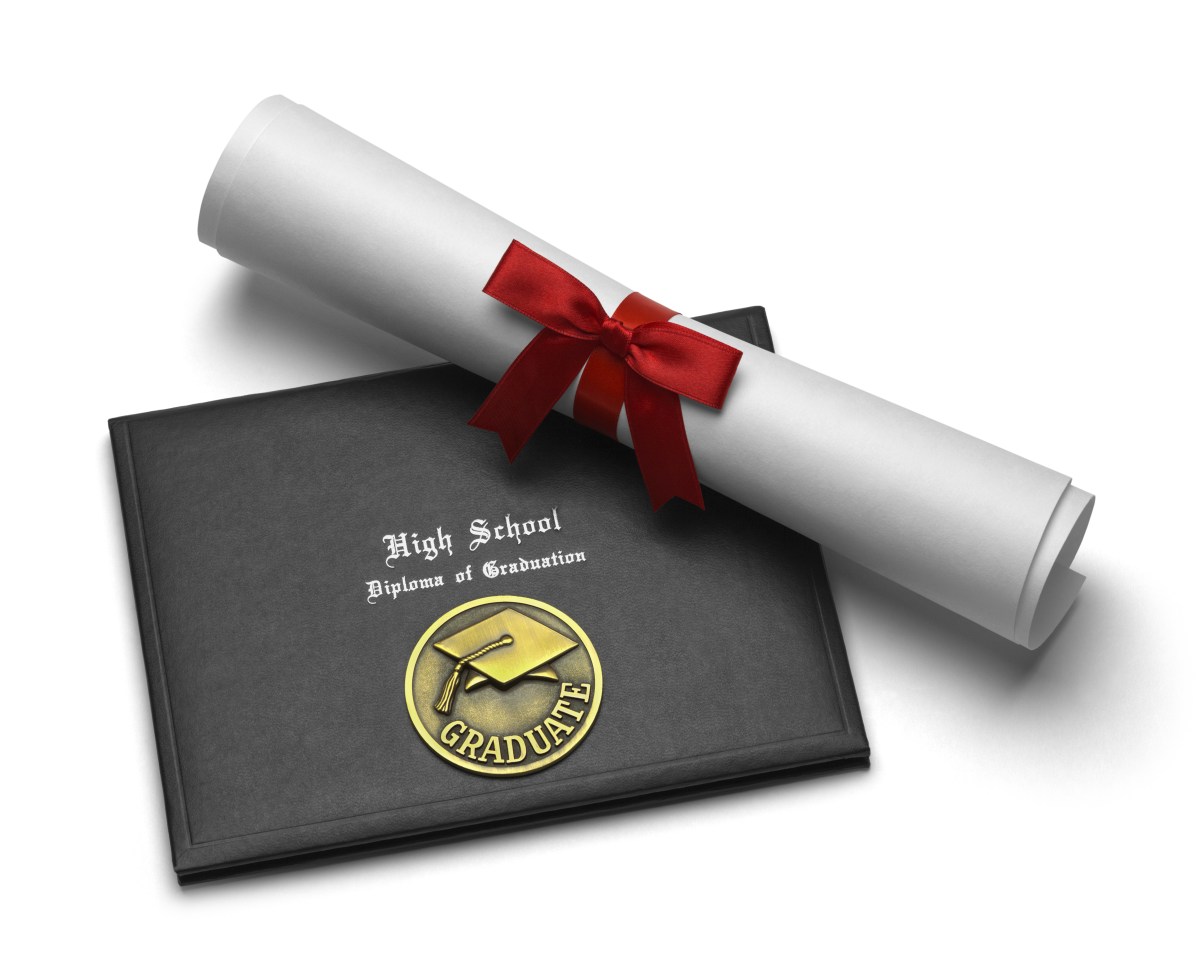 Ecclesiastes 3:1-8 A Time for Everything
Balance

Work                     Rest
Weeping              Laughing
Careful                 Risky
Control                 Let go
Keep                    Throw away
Anger                   Forgive
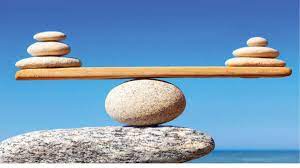 Ecclesiastes 3:16-22
Life’s not fair!

But God will judge

Ashes to Ashes,
Dust to Dust
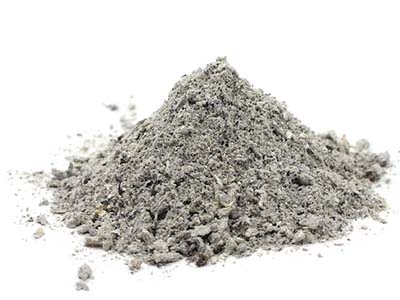 Ecclesiastes 4:9-12Two are Better Than One
And a cord of three strands is even much stronger…
Ecclesiastes 5:4-7Vows to God
Ecclesiastes 7:2Mourning Is Better Than Feasting
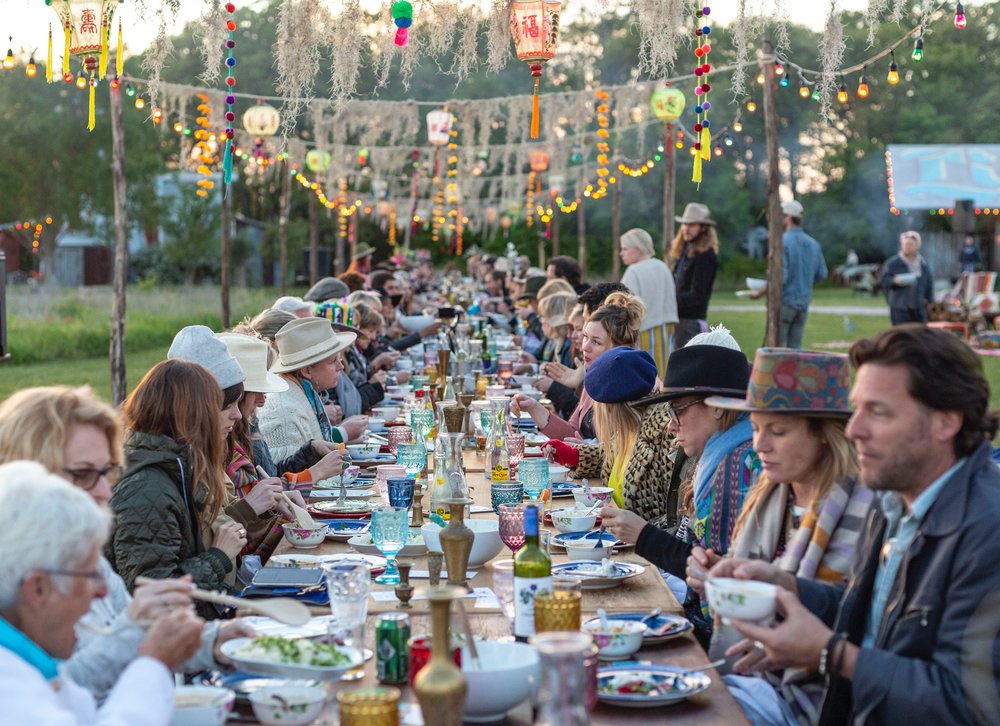 Ecclesiastes 12:1-7
Remember your Creator
in the days of your youth

I don’t have time!

I am too busy!

I have to study!
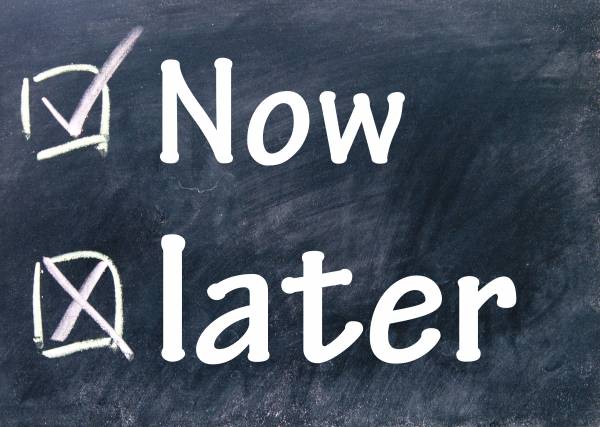 Ecclesiastes 12:8-14The End of the Matter
Life under the sun:  Meaningless, Meaningless!

Life in God’s hands:   Meaningful! Meaningful!

So…
Remember your Creator in the days of your youth.